Implementation of 42001
SCSD Lecture
Controls on Lifecycle
Controls
The controls in the annexe correspond to the section in the main standard.
The Annex is normative (not that the controls contain “shall”)
The controls are listed in Annex A but implementation is provided in Annex B which is also normative.
Here we will explore the “AI lifecycle” section.
AI System Lifecycle
AI Lifecycle controls
Documents the entire lifecycle:
Requirements
Design
V&V
Deployment
Operation and Monitoring
Documentation
Event logging
The stages are defined and the controls place requirements on the process but leave many details undefined.
Implementation of Controls
Implementing the lifecycle
Guidance and Cross Reference
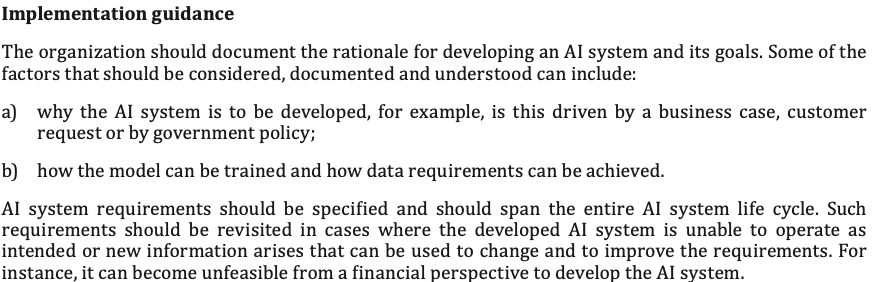 Guidance
Note that this is guidance
Notice the use of “should”
Notice the references to other standards that cover different aspects
AI  System Lifecycle
Human-centered design
In more detail – consider V&V
What to include
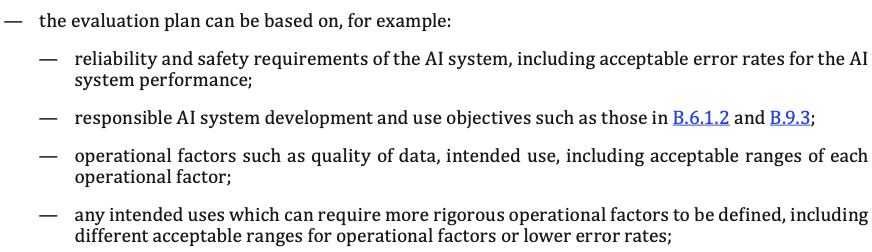 Mitigating issues
Further Issues
Annex B
This includes implementation guidance for each of the controls.
These are generally “should” statements
The organization should follow these where possible
The standards are not prescriptive in many areas
Standards become more prescriptive the more specialized the domain becomes
References
ISO 42001 refers out to many other standards:
Domain specific standards e.g. Food, Medical
Safety standards
Ergonomics/Usability/Accessibility
Performance
Risk Management
Engineering
Security
Governance
Lifecycles